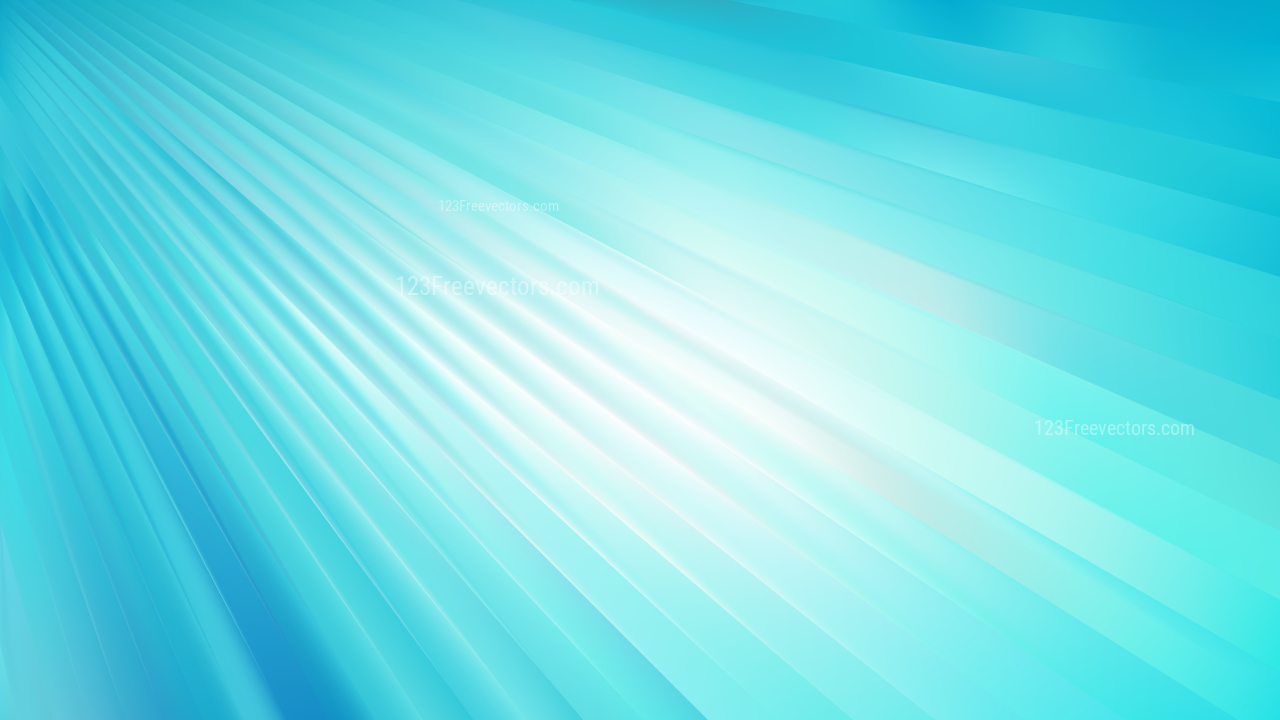 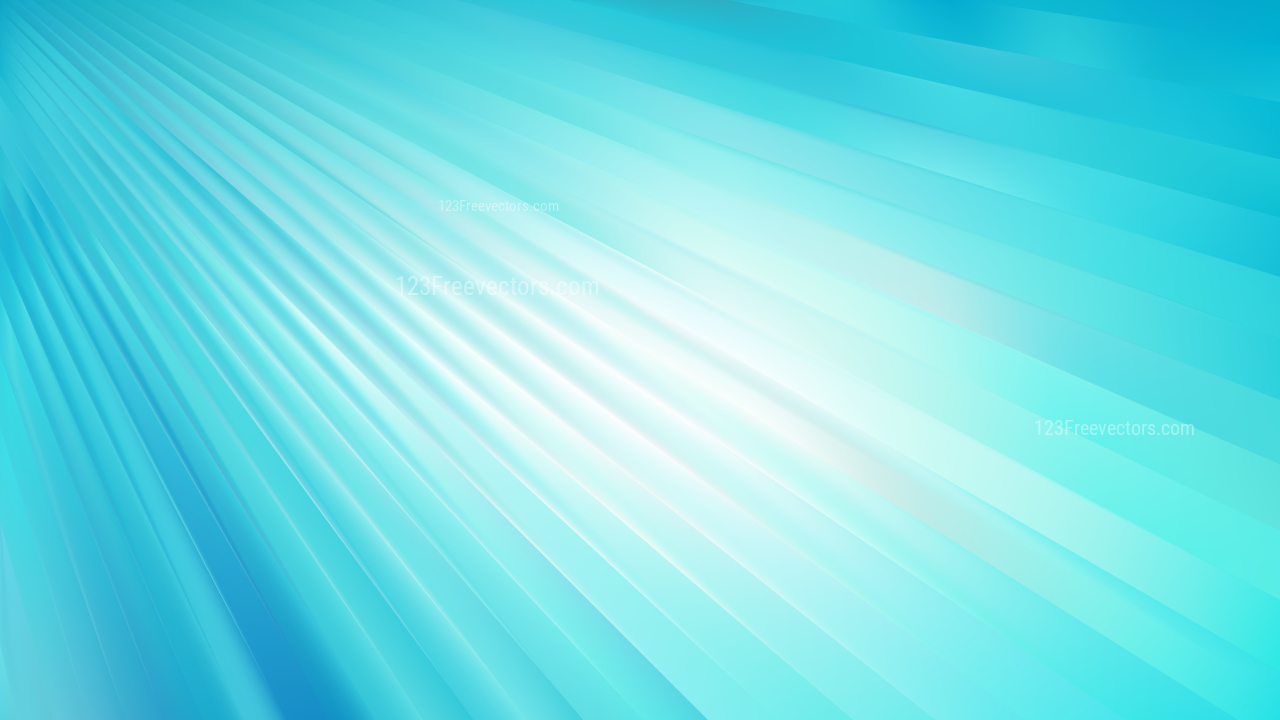 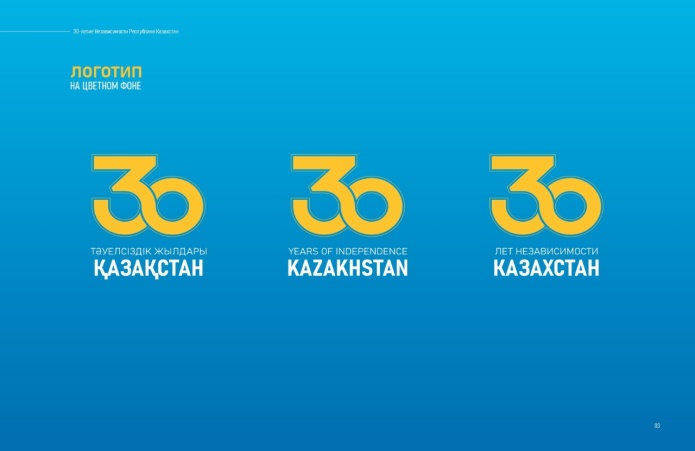 « Ақтөбе облысының  білім басқармасы                                           Қобда  ауданының білім бөлімі»
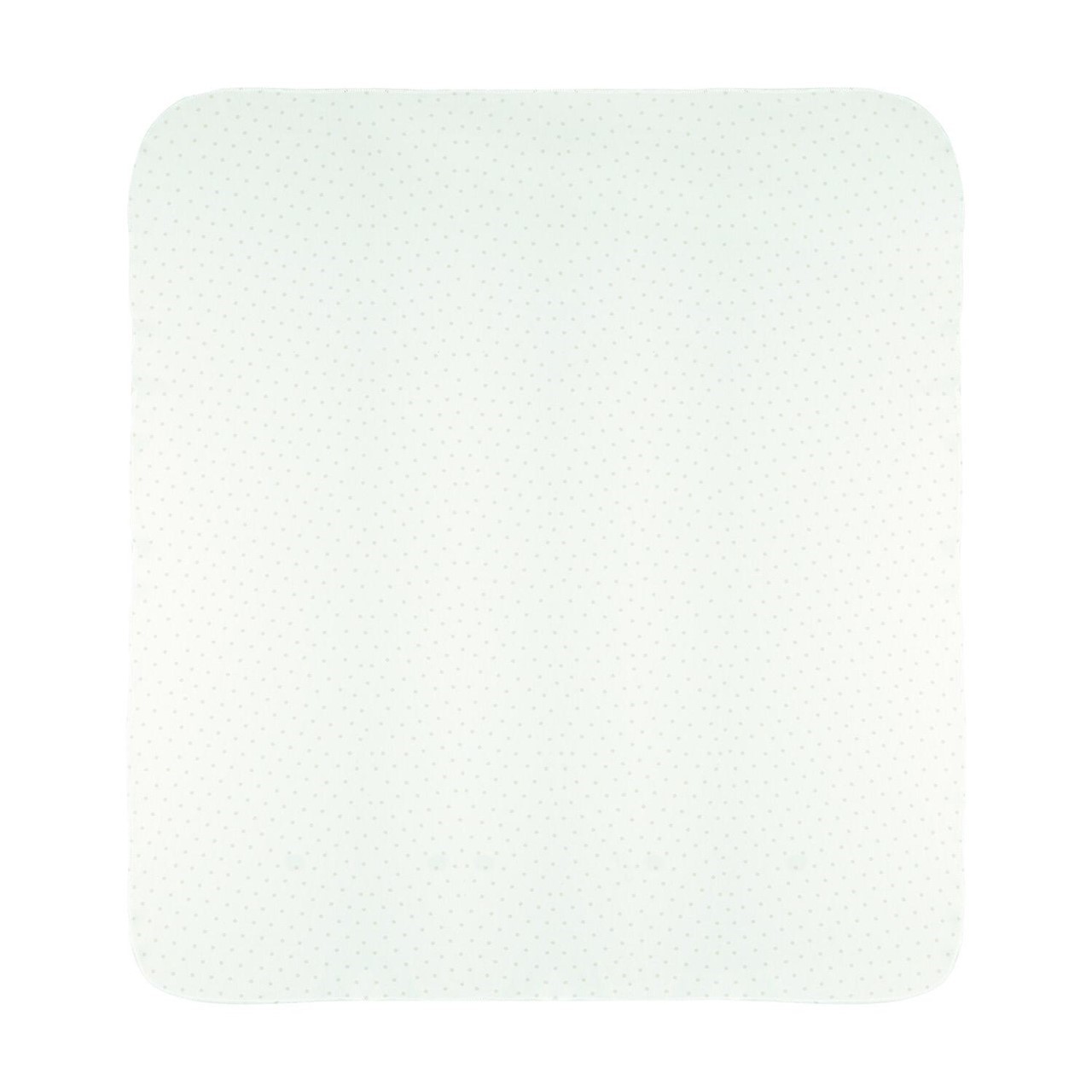 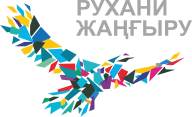 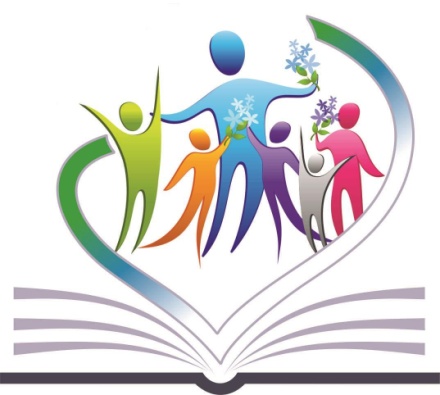 "Рухани жаңғыру-педагог тұлғасының  үйлесімді, шығармашылық  және зияткерлік дамуының негізі"
« Үйренейік ,ізденейік  жас маман»
« Жас мамандар байқауы» -2021
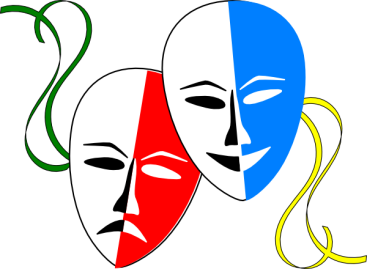 Қобда  2021
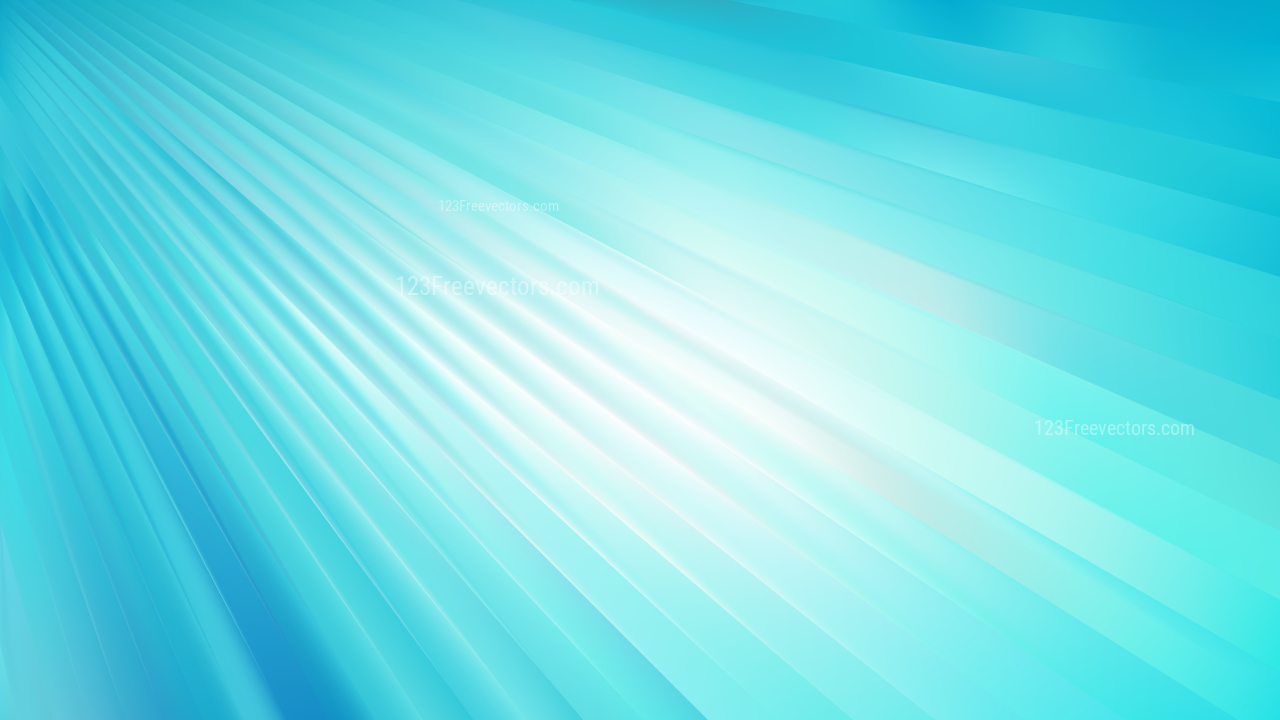 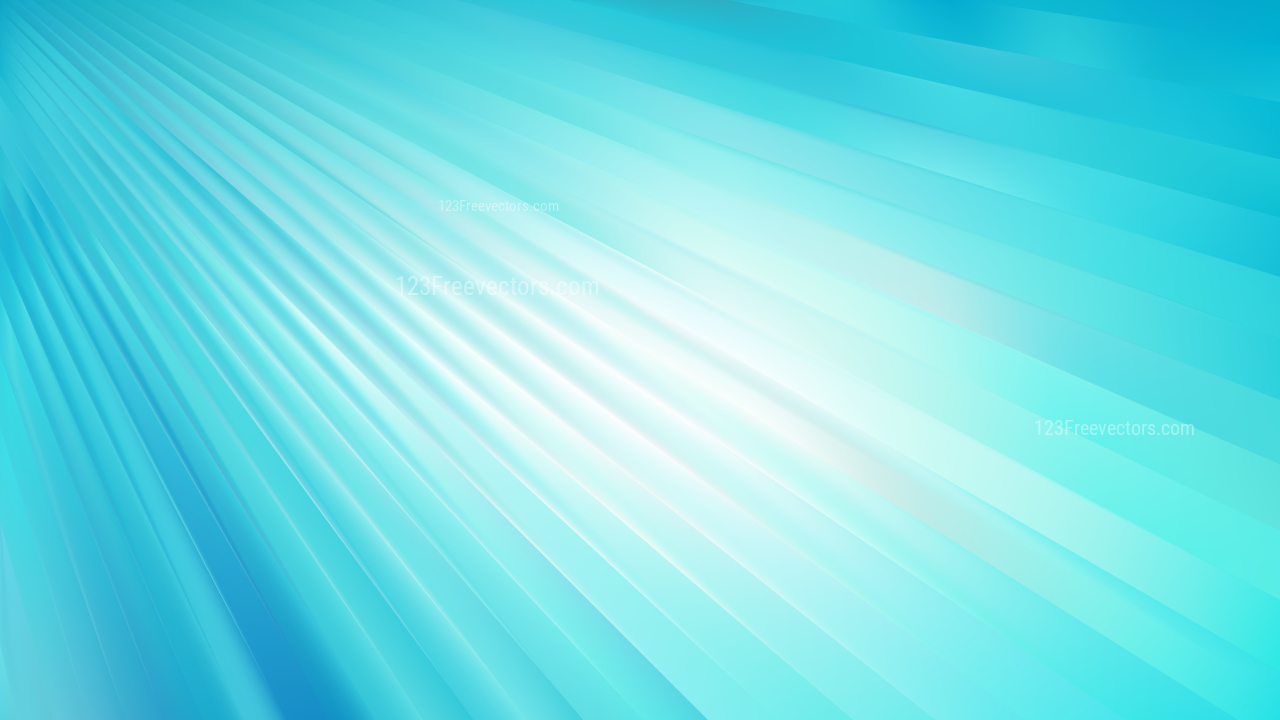 Байқау шарттары: 
1. "Жаңғыру жолындағы жас маман ролі" 
Сәлемдесу.  2021 жылғы атаулы күндер мен мерейтойларды  қоса отырып,өз елтаңбасын, ұранын, идеясын, өз мақсаттарын   айқын көрсету. (сыни ойлау, креативтілік шеберлік, командамен жұмыс) -5 мин.
2. «Жаңартылған бағдарлама, жас маманның көзімен». 
4 к моделі үлгісінде креативтілік, жалпы интеллектуалдық, шығармашылық жұмыстың өзіндік ерекшелігі, инновациялық құралының тиімділігін көрсету.
(дидактикалық ойын, театр өнері, дәстүрден-тыс  т.б жұмыстар) -7 мин.
3.  "Педагогикалық ринг" (cұрақ-жауап, эрудиция,  коммуникативтілік мәдениеті)
4. «Өнерліге өріс кең" « Қазақ халқының  ұлттық дәстүрі – ұлттық рухтың тайқазаны» .
Тәуелсіздіктің 30 жылдығына орай "Рухани жаңғыру"жобасы  аясында ұлттық нақышта ұмыт  бола бастаған  салт-дәстүр, өнеге, бұйымдарды т.б. көрсету )- 7 мин
 
 «ҚОРЫТЫНДЫ»
Әділ-қазылар бағалары."Білім магистрі" статусын тапсыру.
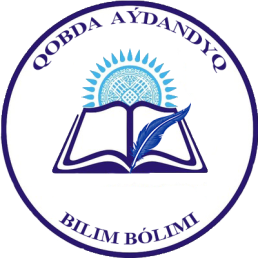 Ұйымдастырушылар: 

Қобда ауданының білім бөлімі                        және “Нұрлы болашақ” балабақшасы.










Өтетін орны: 
“Нұрлы болашақ” балабақшасы.